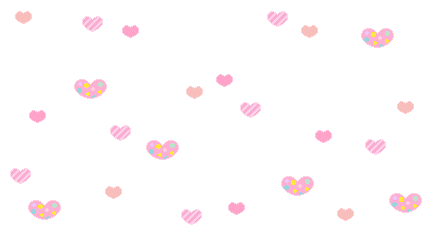 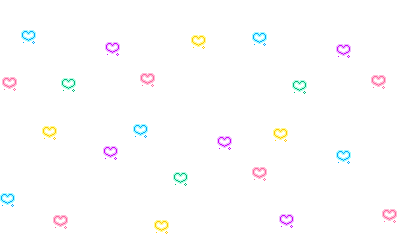 Trải nghiệm sáng tạo môn toán
Nhóm 5:
-Ngọc Linh
-Tuấn Hiệp
-Nhật Lệ 
-Viết Hải
-Tươi B
-Doãn Bách
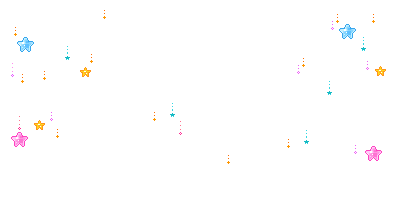 1.Chỉ số BMI là gì?
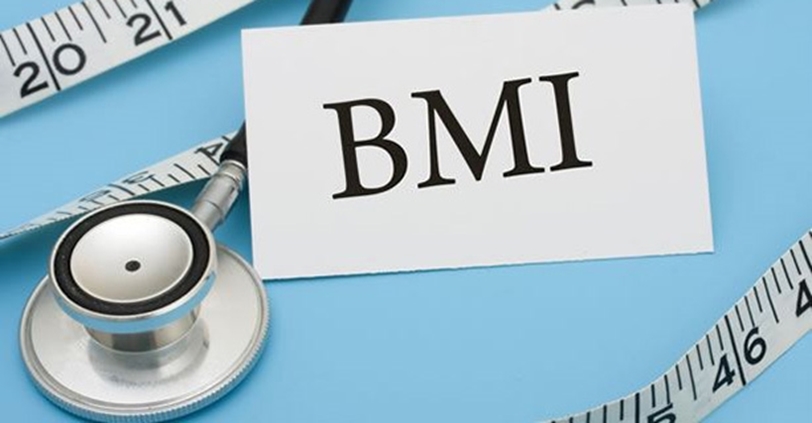 BMI là cách viết tắt của Body Mass Index thường gọi là chỉ số cơ thể được dùng để xác định tình trạng cơ thể của một con người (thường dùng để tính mức độ béo phì)
2.Cách tính chỉ số BMI
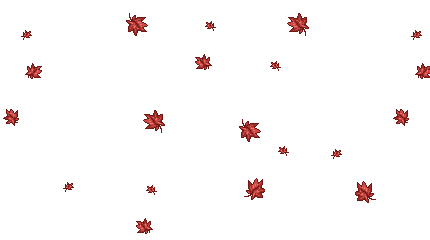 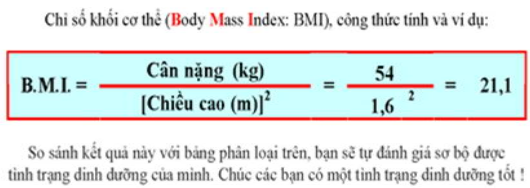 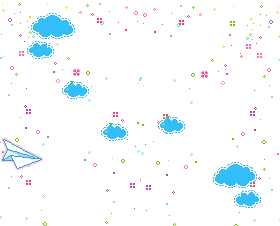 3.Chỉ số BMI theo tuổi
4.Biểu đồ BMI
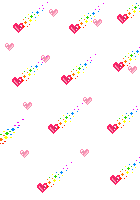 5.Bảng tần số BMI
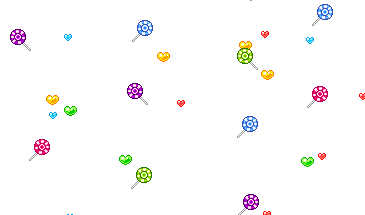 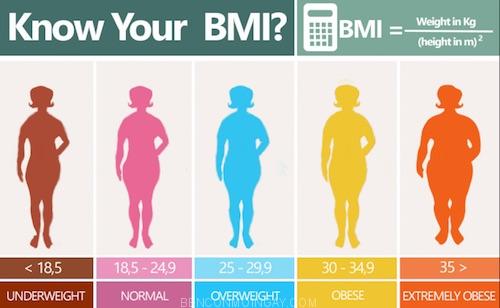 Bài thuyết trình của chúng em đến đây là hết cảm ơn mọi người đã chú ý
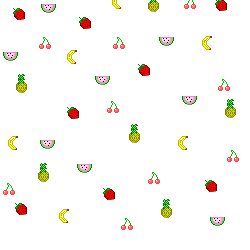